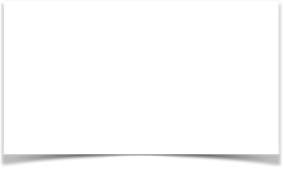 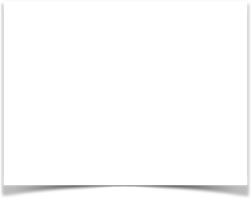 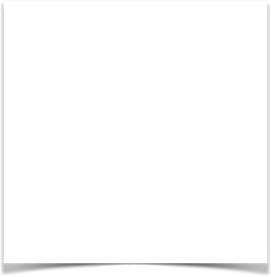 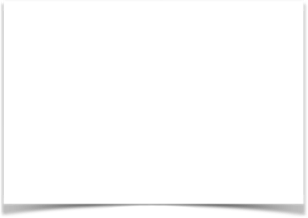 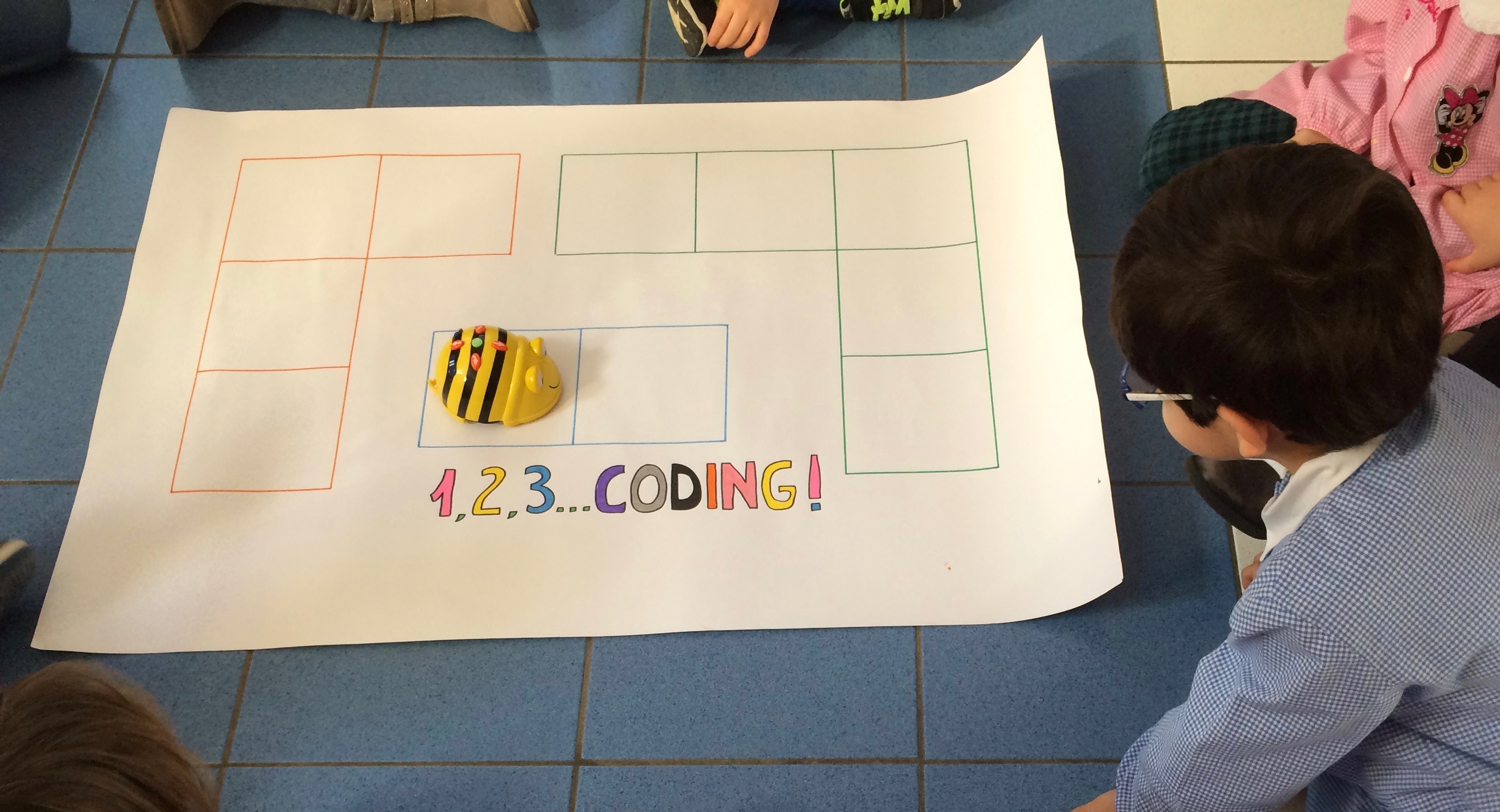 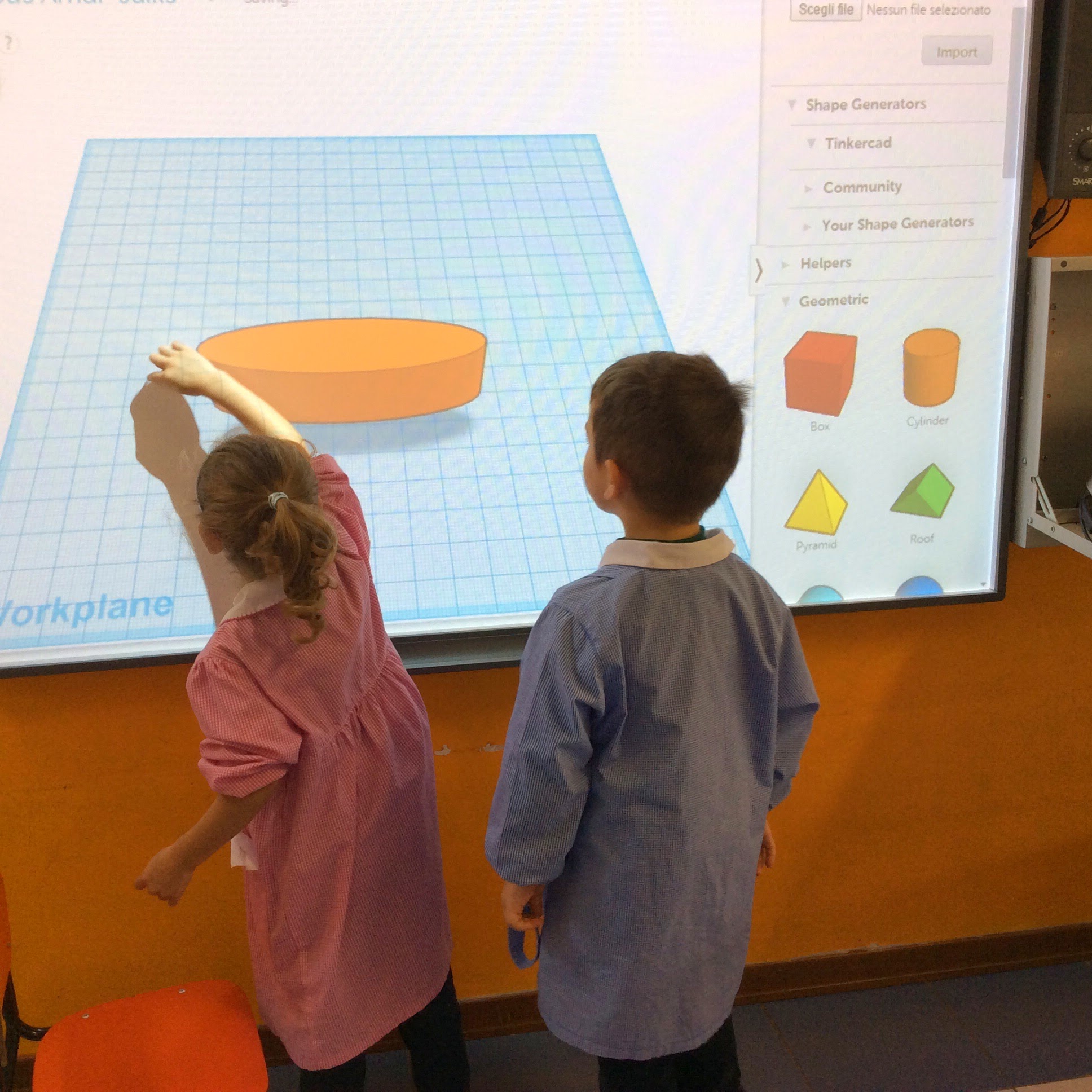 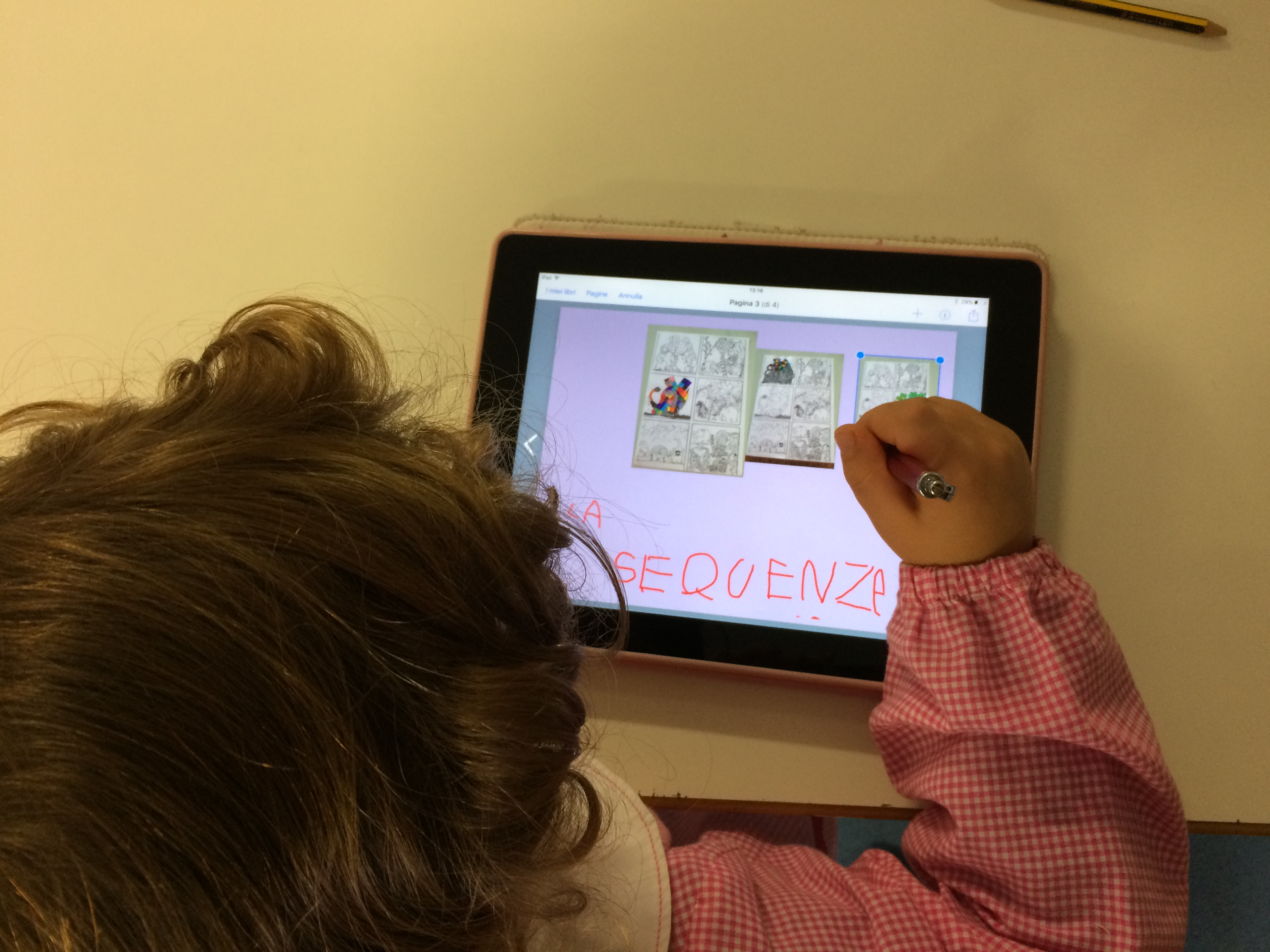 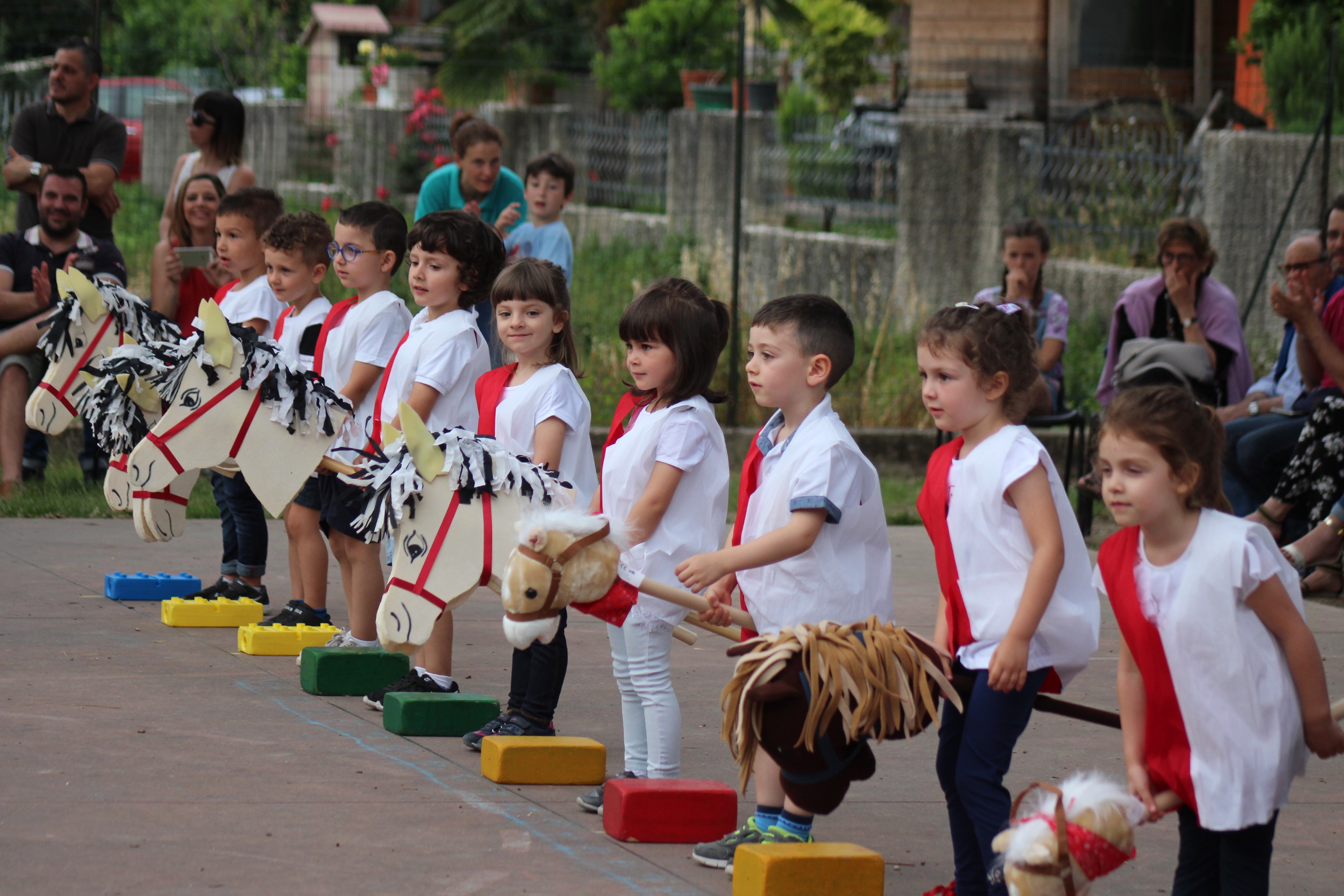 BENVENUTI ALLA 
SCUOLA DELL’INFANZIA
“B.GIGLI”
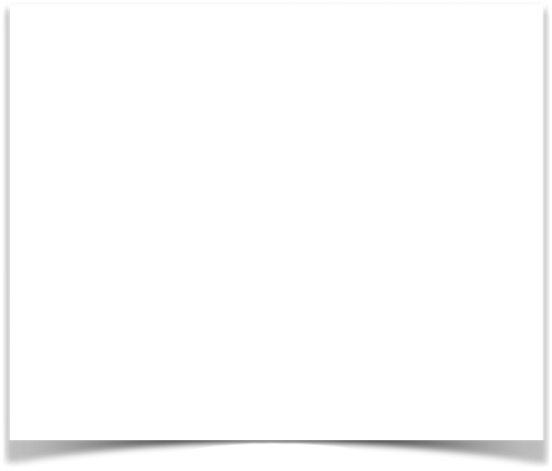 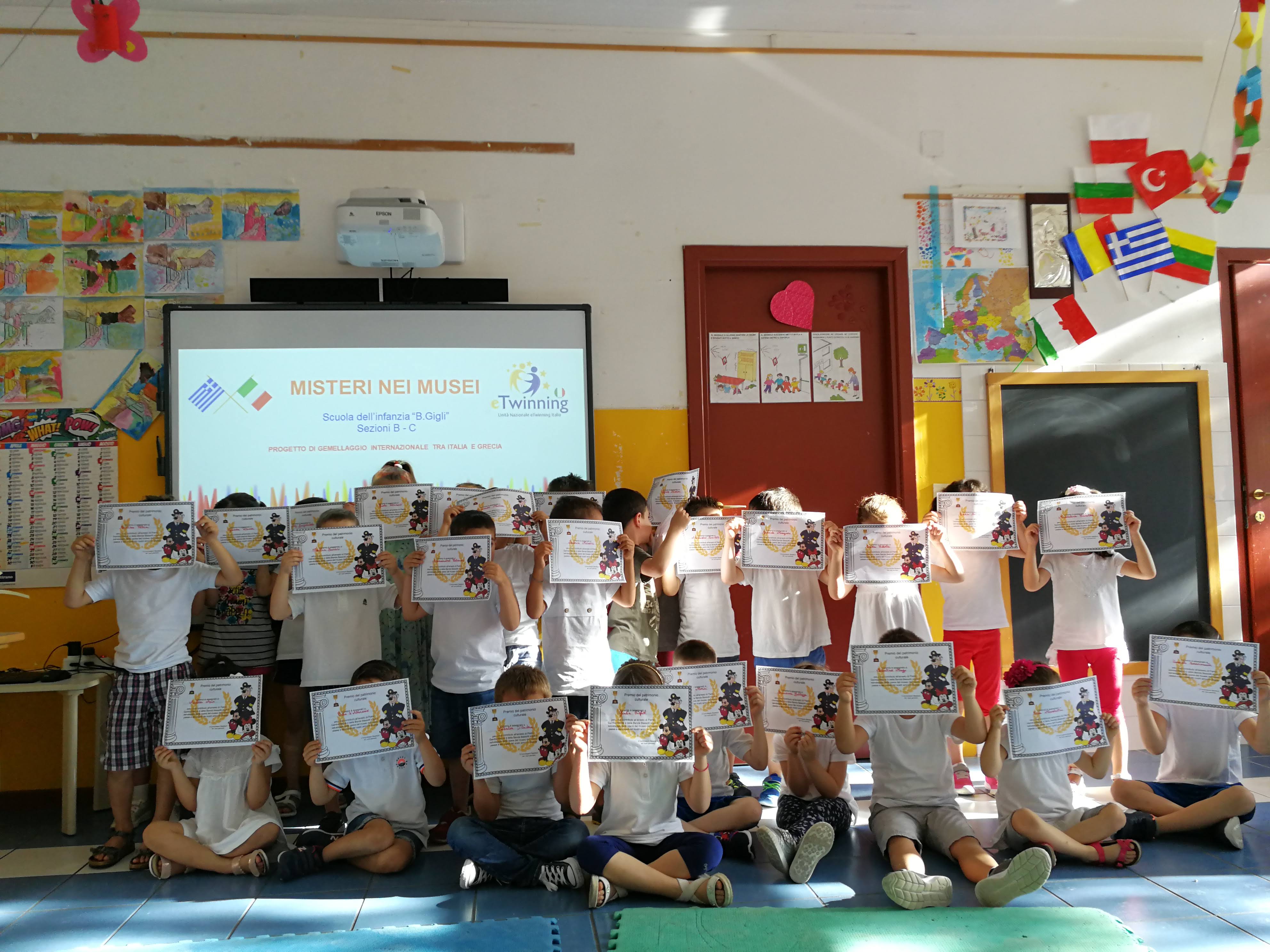 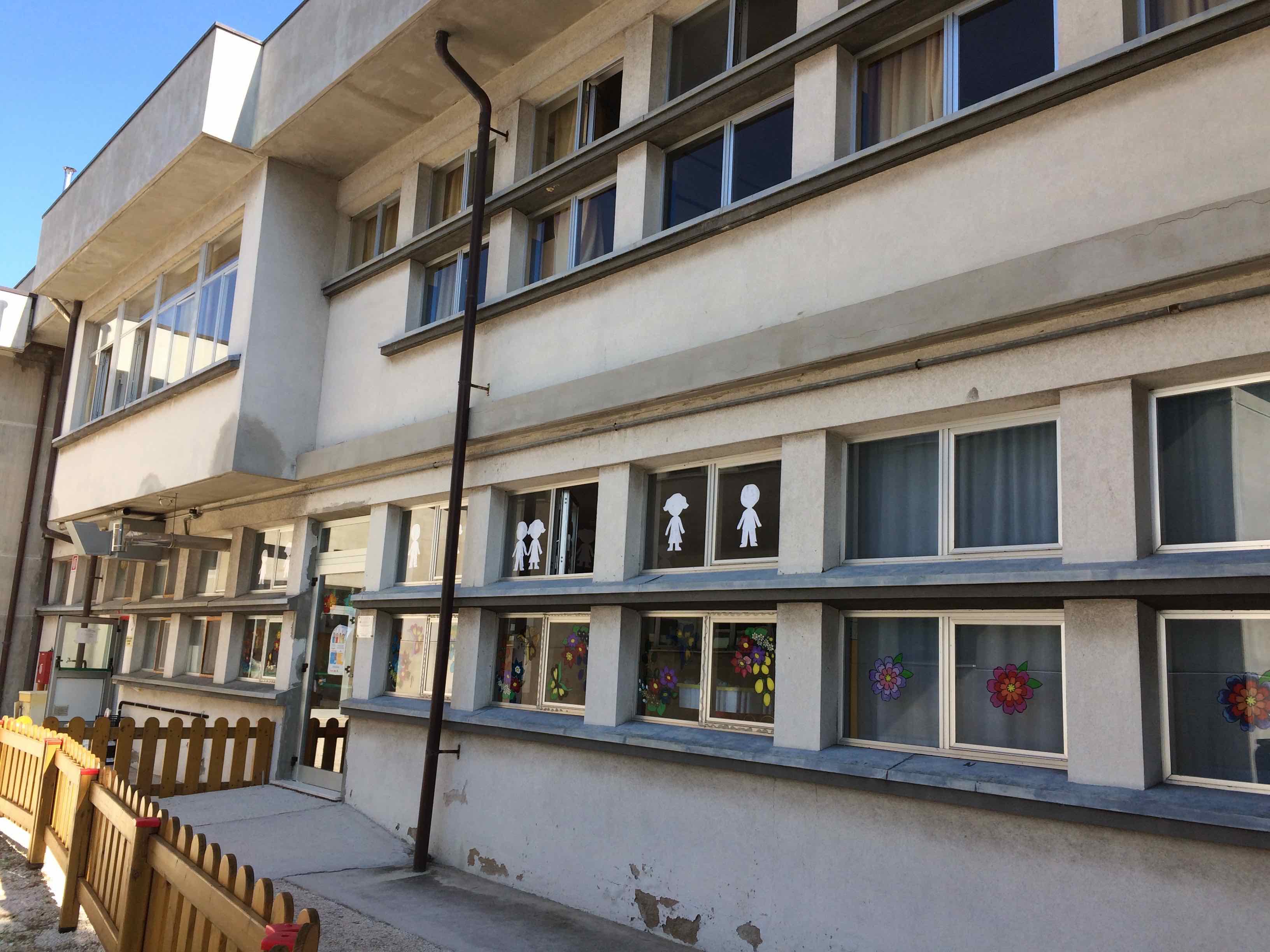 Le finalità della scuola dell’infanzia
PROMUOVERE LO SVILUPPO:

IDENTITA’
AUTONOMIA
COMPETENZE
CITTADINANZA
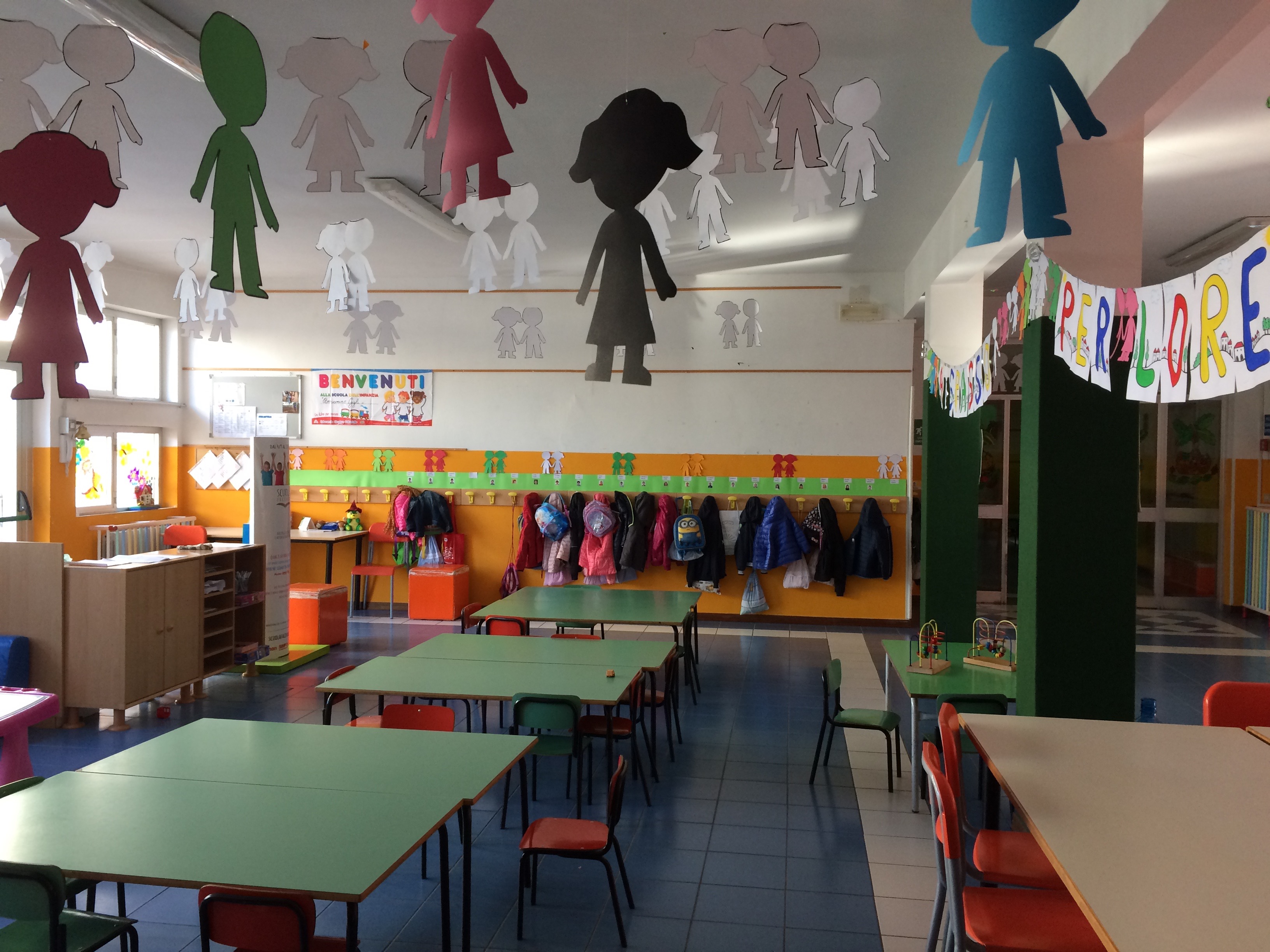 ORARIO PER L’INSERIMENTO
Nella prima settimana (dal 14 Settembre al 23 Settembre) 
DUE TURNI:
Dalle 8:00 alle 10:00
Dalle 10:30 alle 12:30
Dalla seconda settimana (dal 26 Settembre al 26 Ottobre) 
INGRESSO 8:00-9:00
USCITA SENZA PRANZO 12:00-12:20
USCITA DOPO PRANZO 13:30-14:00
DAL 31 OTTOBRE ORARIO A REGIME
USCITA 15,40 alle 16
IL CORREDO NECESSARIO
Grembiule a scacchetti rosa o azzurro con nome
Sacchetto in stoffa con nome per contenere un cambio completo e calzini antiscivolo
Bavaglino monouso
6 foto tessera
1 confezione di biscotti
1 confezione di crackers
1 confezione di bicchieri di plastica Biodegradabili
1 confezione di fazzoletti di carta
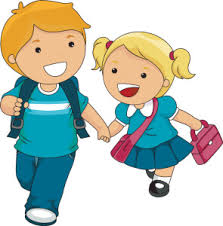 AVVISI IMPORTANTI
Rispetto degli orari 
Possibilmente no pannolino
Attenzione alla salute del bambino 
No farmaci a scuola
Deleghe da firmare 
Non allarmatevi se… 
Controllo dello zaino 
Vestiario comodo 
Disponibilità delle insegnanti 
Scuola non “asilo”
Progetto formativo
Strategie d’aiuto per i primi giorni
Se piange nei primi giorni… 
Rispetto dei tempi… come?
Atteggiamenti positivi che danno sicurezza
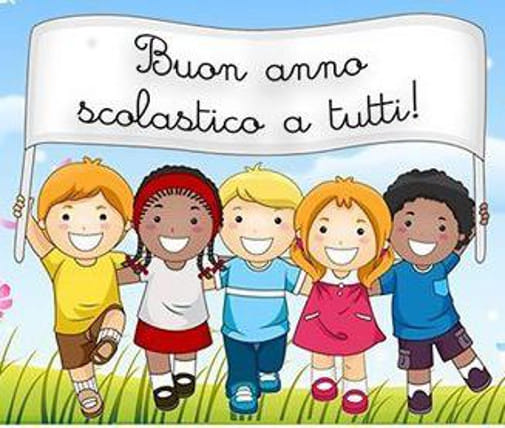